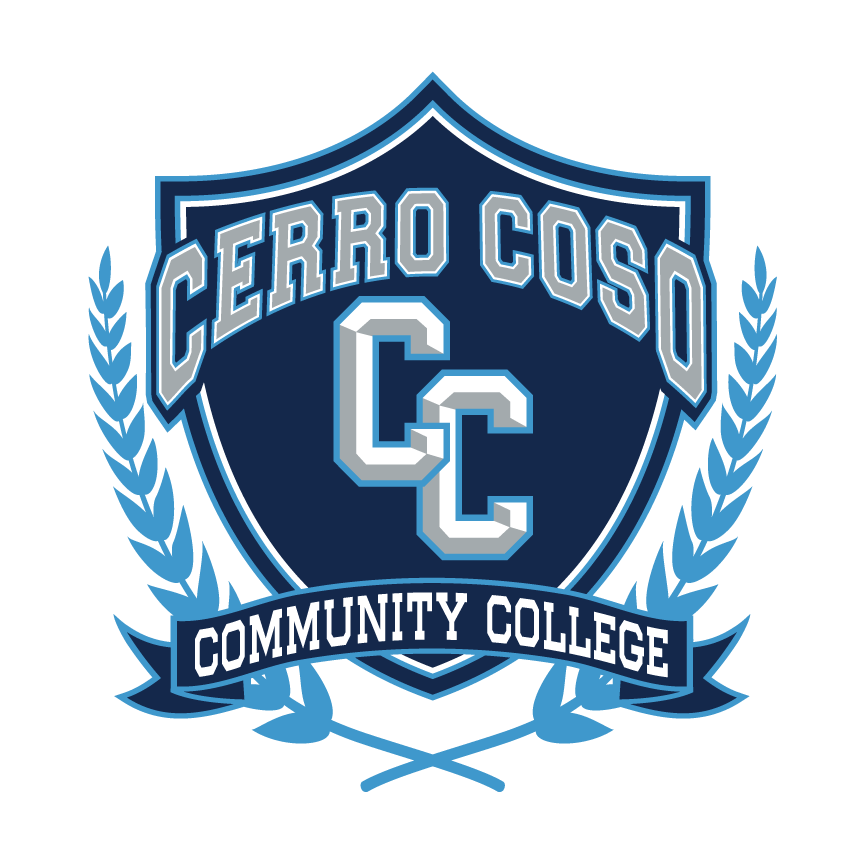 College Council
October 21, 2021
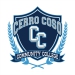 Reporting Committees
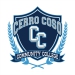 Facilities – Cody Pauxtis
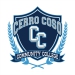 Safety & Security – Kevin King
California Great ShakeOut update.

Security CFIT Update 
Define Safety and Security.
Identifying Institutions that look like us.

Developing ideas for VAWA events during National Campaigns.
Click to add text
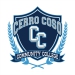 Technology Resource Team (TRT) – Mike Campbell
TRT Meet last week
We discussed the IT AUP
Office 2016 end of support
Ped Tech reported that faculty are looking for options to prerecord lectures
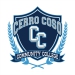 Student Success Support Programs (SSSP) – Heather Ostash
-Focus 20-21 Pillar 3- Keeping Students on the Path-Regional Coordination
   -Case management approach to keeping students on path
   - Evidence-based practice- Student Services
  
-Continued focus on communication and Pathway/Career connection
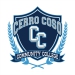 Incarcerated Students Education Program – Peter Fulks
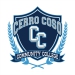 Constituency Reports
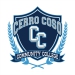 Associated Committees
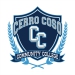 Budget Development – Lisa Couch
New Faculty Representative – Alex Gilewski

Feedback to requestors on ratings – The overall ratings will be posted online along with each area's budget worksheets as recommended by the Budget Committee.

Committee will be reviewing the Instructional Support funding requests in the Spring

Continuing to review requests for HEERF/COVID funds – funds are still available

Next Meeting:  TBD
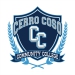 District Wide Budget Development Committee – Lisa Couch
Last met:  October 8, 2021
Next meeting:  October 22, 2021

Presentations regarding staffing needs at the District Office that will be included in DAUR
Will begin reviewing Board Policy revisions
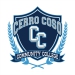 Institutional Effectiveness Committee (IEC) – Corey Marvin
Not met. Next meeting, Thursday, November 18
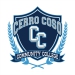 Professional Development Committee – Corey Marvin
Met Wednesday, October 20, 2021
New classified members! Kelly Potten, Jennifer Marshall
Reset annual convocation discussion
Discussed more about the Vision Resource Center—no college obligation to use any of its features even if KCCD is a partner institution. Next step: get feedback from constituent groups, see where BC and PC are.
Next meeting: Wednesday, November 17
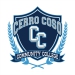 Accreditation – Corey Marvin
Has not met. In a follow-up email with Yvonne after meeting with executive council, Corey proposed writers for each part of the midterm report.
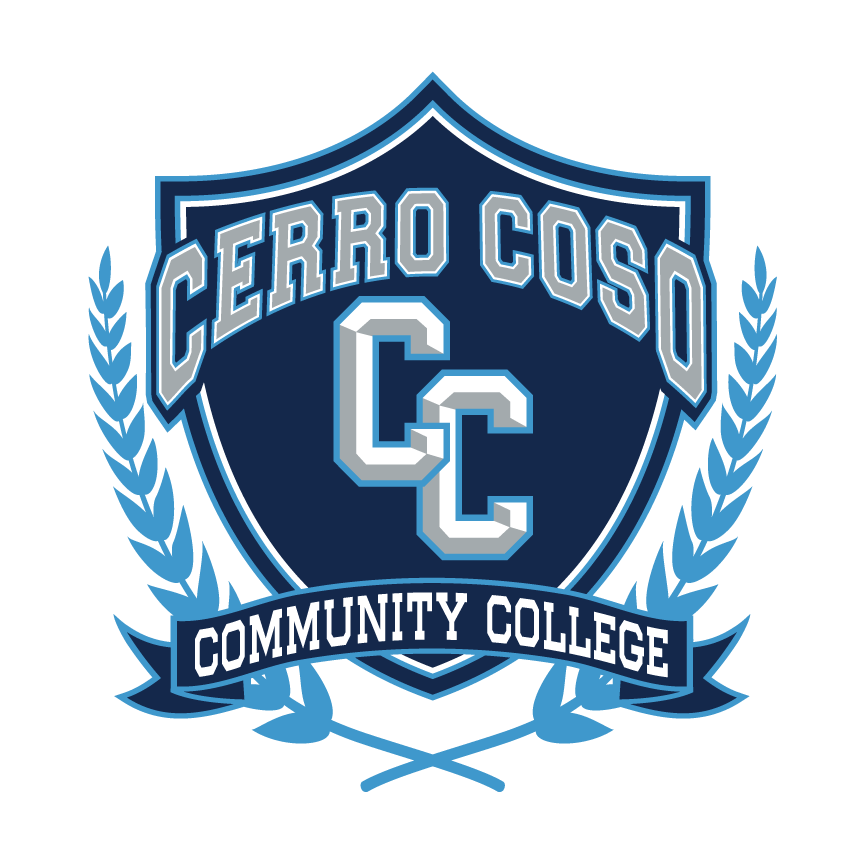 The End